The IPv6 Header
Structure of an IPv6 Packet
Router based header, key design,
 How does it compare to IPv4?
IPv6
Header
Extension
Headers
Upper Layer
Protocol Data Unit
Payload
IPv6 Packet
Basic Headers
IPv6 – focused on fast/easy routing
32 bits
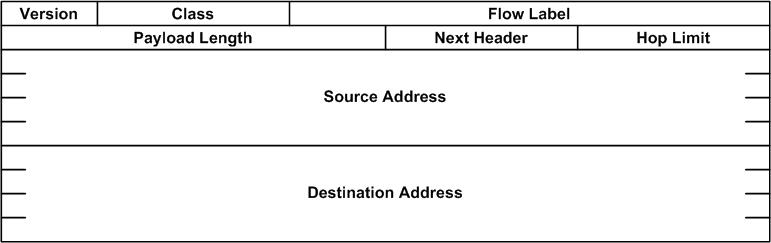 IPv4
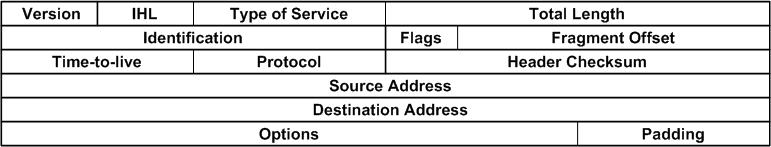 [Speaker Notes: Remove GPN from headers]
Basic Headers
Fields
Version (4 bits) – only field to keep same position and name
Class (8 bits) – was Type of Service (TOS), renamed - QoS related
Flow Label (20 bits) – new field – QoS related
Payload Length (16 bits) – length of data, slightly different from total length (extension headers)
Next Header (8 bits) – type of the next header, new idea
Hop Limit (8 bits) – was time-to-live, renamed
Source address (128 bits)
Destination address (128 bits)
[Speaker Notes: Michael suggestted having descriptions display when cursor is over field in previous page]
Resource Allocation (Flows)
Flow - a sequence of packets sent between two nodes for which the source requires special handling
Designed to allow an application to reserve resources end-to-end, e.g., 
Guaranteed data rate
Maximum delay
Intended to exploit underlying Quality of Service features in technologies that first occurred in technologies such as Frame Relay and ATM and are now needed (Desired?) by many applications
5
Flow Label Subfields
Traffic Class (TClass)
Packet priority (lower number = lower priority)
Range is 0 - 7 when source provides congestion control (TCP)
Range is 8 - 15 for traffic that needs QoS and wants the network to support QoS (UDP/RTP/video/voice)
Flow Identifier is a number that associates the packet with an established flow
How will the router manage flows?
6
Basic Headers
Simplifications
Fixed length of all fields, not like old options field
Remove Header Checksum – rely on checksums at other layers – Really Best Effort
No hop-by-hop fragmentation – fragment offset irrelevant – MTU discovery required of source
Add extension headers – next header type (sort of a protocol type, or replacement for options)
Basic principle:  Routers along the way should do minimal processing – Just look at Primary Header
64-bit alignment				
No more checksum
Redundant with error checking in other layers (and too much overhead in router)	
40 bytes long – twice as large as the default IPv4 header
[Speaker Notes: Discuss PMTU discovery because it is significantly different than IPv4]
IPv4 Header Fields Missing in the IPv6 Base Header
The yellow fields in the IPv4 header do not appear in the IPv6 Base Header
11/5/19
8
Summary: Changes from IPv4 to IPv6
Expanded addressing capabilities
Header format simplification, i.e., fast processing and specific headers.
Improved support for extensions and options
Flow labeling capability
Authentication and privacy capabilities
[Speaker Notes: Add canned IPv6 dumps

Perhaps demonstrate live IPv6 dumps with ethereal or show canned dumps with ethereal]
Header Types
Look in packet for next header, but always the same location….mask
Can be Extension Header 
Can be a Protocol Header, i.e., ICMP, TCP, UDP, or other normal types
Values of the Next Header Field
Value	Header
0		Hop-by-Hop Options Header
6		TCP
17		UDP
41		Encapsulated IPv6 Header
43		Routing Header
44		Fragment Header
50		Encapsulating Security Payload
51		Authentication Header
58		ICMPv6
59		No next header
60		Destination Options Header
Parsing Extension Headers
The Next Header field in a base header or extension header indicates what  header/data segment follows
The standard IPv4 protocol codes still indicate Transport protocols (TCP = 6, UDP = 17)
43
51
6
11/5/19
12
The Chain of Pointers Formed by the Next Header field
IPv6 Header
Next Header = 6 (TCP)
TCP Segment
IPv6 Header
Next Header = 43 (Routing)
Routing Header
Next Header = 6 (TCP)
TCP Segment
IPv6 Header
Next Header = 43 (Routing)
Routing Header
Next Header = 51 (AH)
Authentication Header
Next Header = 6 (TCP)
TCP Segment
Extension Headers Order
1.	Hop-by-Hop Options header
2.	Destination Options header (for intermediate destinations when the Routing header is present)
3.	Routing header
4.	Fragment header
5.	Authentication header
6.	Encapsulating Security Payload header
Destination Options header (for the final destination)
Upper Layer Header, e.g., TCP, UDP
Extension Headers
Header Options in General
The usual next header and length fields
Any options that might be defined
IPv6 Extension Headers vs. IPv6 Options
Most Extension Headers serve one specific function (fragmentation, routing, etc.)			
Two special Extension Headers serve as containers for multiple (unspecified) Options
The Hop-by-Hop Options -  Extension Header includes options that must be processed by each router
The Destination Options - Extension Header includes options that are only processed at the destination
11/5/19
16
Extension Headers
Hop-by-Hop Extension Header
The usual format of an options header
An example is the jumbo packet
Payload length encoded
Can’t be less than 65,535
Can’t be used with fragmentation header
Structure of an Option
note:  type, length, value
Option Type
Option Length
Option data
. . .
Ex: Structure of the Pad1 Option
Option Type
= 0
Ex: Structure of the PadN Option
Option Type
Option Length
Option data
= 1
. . .
Extension Header Containing  Two Options
11/5/19
Structure of the Routing Header
Next Header
Header Extension Length
Routing Type
Segments Left
Routing type-specific data
. . .
. . .
Structure of the Routing Type 0 Header
Next Header
Header Extension Length
Routing Type
Segments Left
Reserved
Address 1


Address N
= 0
Extension Headers
Routing Header
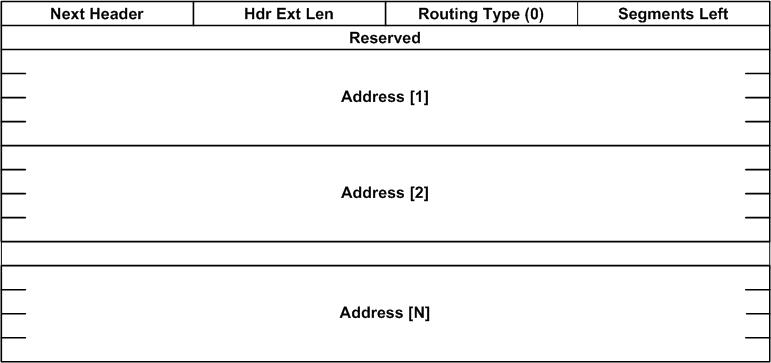 Structure of the Fragment Header
Next Header
Reserved
Fragment Offset
Reserved
More Fragments Flag
Identification
Structure of the Authentication Header
Next Header
Payload Length
Reserved
Security Parameters Index
Sequence Number
Authentication Data
. . .
Structure of the ESP Header and Trailer
Security Parameters Index
Sequence Number

Payload Data

Padding
Padding Length
Next Header
Authentication Data
. . .
. . .
. . .